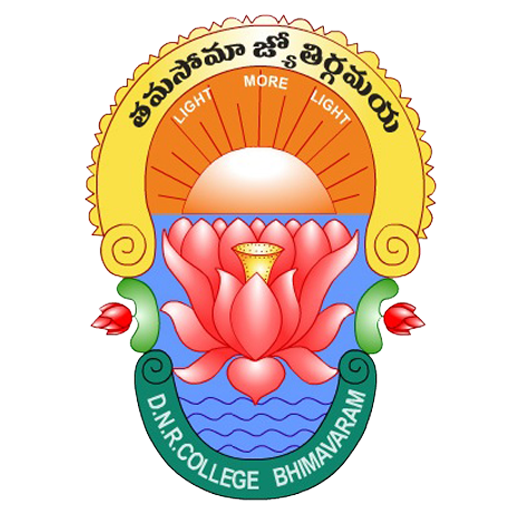 DANTULURI NARAYANA RAJU COLLEGE (Autonomous)
Semester-2
ఆదునిక తెలుగు సాహిత్యం
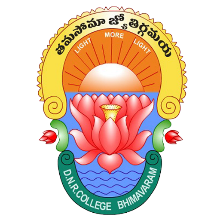 Prepared By:-
Sri . T Chitibabu
Lecturer
Department of Telugu (U.G)
IV -తెలుగుు వ్యాస రచన
తెలుగు వ్యాసం – నిర్వచనాలు, 
లక్షణాలు
తెలుగు వ్యాసం – నిర్వచనాలు, 
లక్షణాలు
1. వ్యాస భాగాలను సోదాహరణంగా వ్రాయండి
తెలుగు వ్యాసం – నిర్వచనాలు, 
లక్షణాలు
జ. వ్యాసంలో ప్రధానంగా మూడు భాగాలు ఉంటాయి. 
1) ప్రారంభం 2) విషయ వివరణ 3) ముగింపు
1) ప్రారంభం : వ్యాసం ఒక వాక్యంగా గాని, ఒకటి రెండు పేరాలుగా ఉండవచ్చు. అది శీర్షికకు నిర్వచనంగా వివరణగా గాని ఉండవచ్చు. చదవడం మొదలు పెట్టగానే పాఠకులను ఆసక్తిగా చదివించేటట్లు ఉండాలి. ప్రారంభించే విధానం పలు విధాలుగా ఉంటుంది.
తెలుగు వ్యాసం – నిర్వచనాలు, 
లక్షణాలు
జ. వ్యాసంలో ప్రధానంగా మూడు భాగాలు ఉంటాయి. 
1) ప్రారంభం 2) విషయ వివరణ 3) ముగింపు
2) విషయ వివరణ : దీనిని వ్యాస శరీరం అని కూడా అంటారు. ఇది తగిన పరిమాణంలో మనోరంజకంగా ఉ వ్యాసంలో ఇదే పెద్ద భాగం. ఇందులో వ్యాస విస్తరణ ఉంటుంది. ఇందులో వ్యాసానికి సంబంధించిన భావాలను పేరాలుగా వ్రాయాలి. వ్యాస వివరణ ఒక్కో వ్యాసంలో వస్తువు ఆధారంగా మారుతూ విషయ మారుతూ ఉంటుంది
తెలుగు వ్యాసం – నిర్వచనాలు, 
లక్షణాలు
జ. వ్యాసంలో ప్రధానంగా మూడు భాగాలు ఉంటాయి. 
1) ప్రారంభం 2) విషయ వివరణ 3) ముగింపు
2) విషయ వివరణ : దీనిని వ్యాస శరీరం అని కూడా అంటారు. ఇది తగిన పరిమాణంలో మనోరంజకంగా ఉ వ్యాసంలో ఇదే పెద్ద భాగం. ఇందులో వ్యాస విస్తరణ ఉంటుంది. ఇందులో వ్యాసానికి సంబంధించిన భావాలను పేరాలుగా వ్రాయాలి. వ్యాస వివరణ ఒక్కో వ్యాసంలో వస్తువు ఆధారంగా మారుతూ విషయ మారుతూ ఉంటుంది
IV -తెలుగుు వ్యాస రచన
2. సాక్షి వ్యాసం – స్వబాష
2. సాక్షి వ్యాసం – స్వబాష
1. ఆంధ్ర బాలక సభలో జంఘాలశాస్త్రి ఉపన్యాసము చెప్పవలసిన అవసరమేల కలిగినది ?
2. సాక్షి వ్యాసం – స్వబాష
జ. ఆంధ్ర బాలక సంబంధమైన ఒక సభలో అధ్యక్షునిగా ఉండుమని ఒక న్యాయవాదిని ఆహ్వానించారు. అతడు ఆంధ్రుడే. ' 3 కృష్ణాతీరమున పుట్టిన శుద్ధ శ్రోత్రియుడే. అతడు ఎం.ఎ., బి.యల్. చదివి న్యాయవాదిగా పని చేస్తున్నాడు. అతడు సభకు వచ్చి అధ్యక్షోపన్యాసము చేయడానికి ముందు "నాకు ఆంధ్రభాష రాదు. నేను తెలుగులో మాట్లాడలేను. మీరు అంగీకరిస్తే ఇంగ్లీషులో మాట్లాడుతాను" అన్నాడు.
2. సాక్షి వ్యాసం – స్వబాష
ఇంగ్లీషులో గత్యంతరం లేక బాలురు అంగీకరించారు. అప్పుడతడు ఒక పావుగంట ఇంగ్లీషులో ఉపన్యసించి "ఎవరైనా మాట్లాడతారా ?” అని ఇంగ్లీషులో అడిగాడు. అప్పటికే, బాలకులు నిరుత్సాహంతో ఉండడం వలన మాటాడక మౌనంగా ఉన్నారు. అలాంటి సమయంలో ఆ సభలోని ప్రేక్షకులలో ఉన్న జంఘాలశాస్త్రి తాను. ఉపన్యసింతునని లేచి నిలబడినాడు.
2. సాక్షి వ్యాసం – స్వబాష
జంఘాల శాస్త్రిని చూసినంతనే అక్కడి బాలకులు ఆనందించారు. -"మన జంఘాల శాస్త్రీయే” అని ఒకరు, "ఎప్పుడు వచ్చారు ? ఎక్కడి నుండి వచ్చారు ?” అని మరొకరు, సభకు వచ్చిన తరువాత మాకు తెలుపలేదేమిటి ?" అని ఇంకొకరు ఇలా ప్రేమతో మాట్లాడుచు జంఘాల శాస్త్రిని ఆదరంతో ఉపన్యాసపు వేదిక వద్దకు తీసుకొని వెళ్ళారు.
IV -తెలుగుు వ్యాస రచన
3. ఉపాధ్యాయ ఉవాచ – మునిమాణీకయ్యం నరసింహారావు
3. ఉపాధ్యాయ ఉవాచ – మునిమాణీకయ్యం నరసింహారావు
1. ఉపాధ్యాయునిగా మొదటి అనుభవం గురించి ముని మాణిక్యం నరసింహారావు గారు ఏం చెప్పారు ? (లేదా) మునిమాణిక్యంగారు ఉపాధ్యాయునిగా తొలి అనుభవాన్ని ఎలా వర్ణించారు?
3. ఉపాధ్యాయ ఉవాచ – మునిమాణీకయ్యం నరసింహారావు
జ. విద్యార్ధిగా బల్లమీద కూర్చునే వ్యక్తికి కుర్చీలో కూర్చునే రోజు వచ్చింది. హుషారుగా బడికి బయలుదేరాలనుకు: చెప్పలేని భయం, బిడియం, సిగ్గు ఆవహించాయి. అతి ప్రయాస మీద మేడ మెట్లెక్కి క్లాసురూములోకి వెళ్ళాడు అనడం కంటే ఆయన కాళ్ళు తీసుకొని వెళ్ళాయి అనడం బాగుంటుంది.
3. ఉపాధ్యాయ ఉవాచ – మునిమాణీకయ్యం నరసింహారావు
ఆయన కుర్చీలో కూర్చునేవరకు చీమ చిటుక్కునున్నా వినిపించేంత నిశ్శబ్దంగా ఉంది. ఆయనకు ఆనందం క చక్రవర్తి సింహాసనం మీద కూర్చున్నప్పటి ఆనందం వంటి ఆనందం కలిగింది. చిన్నగా ఒక చిరునవ్వు నవ్వాడ పిల్లలందరూ ఒక్కసారిగా బెంచీల మీద దమా దమా అంటూ వాయించారు. ఆ శబ్దాలు ఆయన గుండెల్లో మారుప్ర ఆయనకు ఏమీ తోచలేదు. కాళ్ళు తేలిపోయాయి. కళ్ళల్లో సాధ్యమయినంత గాంభీర్యాన్ని తెచ్చుకొని ఇంగ్లీషులో విచారంగా ఉంది" అన్నాడు. అందరూ ఏకగ్రీవంగా చ్చోచ్చోచ్చో అని సానుభూతిని చూపించారు.
3. ఉపాధ్యాయ ఉవాచ – మునిమాణీకయ్యం నరసింహారావు
"ఆయనకు ఏమీ తోచలేదు. ఇంతలో మీసకట్టున్న పొడుగాటి కుర్రవాడు లేచి, అనుమతి అడగకుండానే నడుచుకుంటూ బయటకు వెళ్ళిపోయాడు. ఆ పిల్లవాడిని ఆపగలిగే స్థితిలో ఉపాధ్యాయుడు లేడు. ఏదో ఒక చేయకపోతే పిల్లలు హద్దుమీరి అల్లరి చేసేలా ఉన్నారనిపించి పాఠం ప్రారంభం చేద్దామనుకున్నాడు. పాఠం అడిగితే వినయంగా చెప్పే స్థితిలో పిల్లలు లేరు. వాతావరణం ప్రమాదకరంగా ఉంది.